ПСИХОЛОГО-МЕДИКО-ПЕДАГОГИЧЕСКАЯ КОМИССИЯ
«Особенности обследования ребёнка с интеллектуальными нарушениями. Вопросы формирования заключения»
ПМПК
Дефектологическая составляющая пакетов
Дошкольный уровень образования
Диагностические методики для детей младенческого и ясельного возраста
Диагностические Методики для детей для раннего возраста
Диагностические Методики для детей младшего дошкольного
 возраста
Диагностические Методики для детей старшего дошкольного возраста
Уровень начального общего образования
Диагностические методики для детей начального школьного возраста
Уровень основного общего образования
Диагностические методики для детей среднего школьного возраста
Диагностические методики для детей старшего школьного возраста и среднего профессионального образования.
Пакет 1

Пакет1
Пакет  4

Пакет 6

Пакет 9

Пакет 10

Пакет 11
На основании Реестра были разработаны примерные пакеты диагностических методик, соотнесенные с представленными выше возрастными диапазонами, и позволяющие произвести качественно-уровневый анализ в четырех градациях для соответствующих категорий доменов здоровья и доменов, связанных со здоровьем международной классификации функционирования (МКФ).
ПСИХОЛОГО-МЕДИКО-ПЕДАГОГИЧЕСКАЯ КОМИССИЯ
В каждом пакете / разделе пакета диагностических методик, возможных к использованию дефектологом ПМПК, представлены методики, позволяющие оценить уровень овладения программным материалом соответствующего уровня образования
Диагностическое пространство 
учителя-дефектолога
ПСИХОЛОГО-МЕДИКО-ПЕДАГОГИЧЕСКАЯ КОМИССИЯ
Психолого-педагогическая диагностика развития детей раннего и дошкольного возраста (Е.А. Стребелева, Ю.А. Разенкова, Н.Д. Шматко, 
Г.А. Мишина, А.Н. Орлова, 2005)
Отбор детей в специальные дошкольные учреждения (А.А. Венгер, Г.Л. Выгодская, Э.И. Леонгард, 1972 )
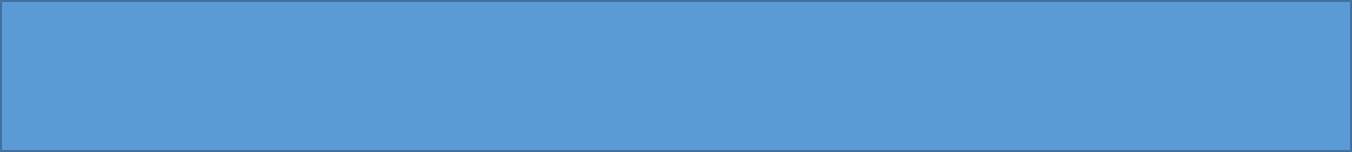 Практический материал для психолого-педагогического обследования детей (С.Д. Забрамная, О.В Боровик, 2002)
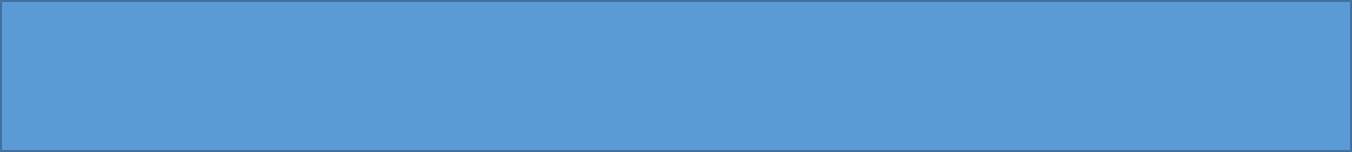 Психолого-педагогическая диагностика умственного развития детей
 (С.Д. Забрамная, 1995)
Знаете ли Вы нас? (Методические  рекомендации для изучения детей с умеренной и тяжелой умственной отсталостью),
(Забрамная С. Д.,   Исаева Т. Н. 2012)
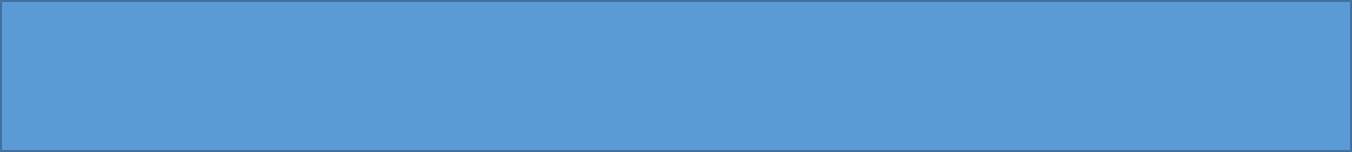 Психодиагностический комплекс методик для определения уровня развития познавательной деятельности младших школьников 
(Л.И. Переслени, 1996)
Содержание пакетов дефектолога составляют методики, известные в практике обследования детей с нарушениями развития, широко используемые в коррекционной педагогики и специальной психологии, в том числе в деятельности ПМПК
МКФ
ПСИХОЛОГО-МЕДИКО-ПЕДАГОГИЧЕСКАЯ КОМИССИЯ
Выбор диагностических методик
Комплексное изучение
Системный подход
Динамический подход
Выявление и учёт потенциальных возможностей ребёнка
 Качественный анализ результатов
Единство диагностики и коррекции
Дефектологическая диагностика специалиста ПМПК основывается на ряде принципов, сформулированных ведущими специалистами в области коррекционной педагогики специальной психологии, патопсихологии и психодиагностики нарушенного развития (В. И. Лубовский, Т. В. Розанова, Б.В. Зейгарник, С. Я. Рубинштейн, И.А. Коробейников, С. Д. Забрамная, И.Ю. Левченко, О.Н. Усанова, Е.А Стребелева, Е.М. Мастюкова  и др.).
Психолого-педагогическая диагностика базируется на теоретических представлениях об аномальном развитии. Эти представления отражены в трудах Л. С. Выготского, В. И. Лубовского, В. В. Лебединского и др.
ПСИХОЛОГО-МЕДИКО-ПЕДАГОГИЧЕСКАЯ КОМИССИЯ
отношение к ситуации обследования и заданиям
продуктивное использование 
помощи взрослого
способы ориентации
 в условиях заданий
 и способы
 выполнения заданий
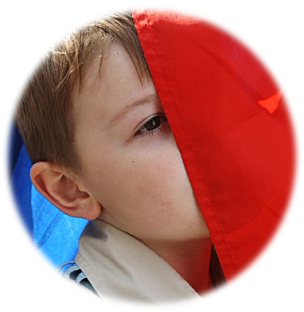 умение выполнять
 задание по аналогии
соответствие действий ребёнка условиям задания, характеру диагнотического материала и инструкции
отношение к результатам
 своей деятельности, 
критичность в оценке своих
 достижений
Качественный анализ результатов психодиагностического изучения ребенка включает следующие параметры:
ПСИХОЛОГО-МЕДИКО-ПЕДАГОГИЧЕСКАЯ КОМИССИЯ
Обучающий эксперимент
Возможно несколько вариантов выполнения ребенком аналогичного задания:
-перенос полный в вербальной форме;
- перенос частичный в вербальной форме;
- перенос полный в действиях (ребенок осуществляет действие, но не называет его);
- перенос частичный в действиях;
- перенос отсутствует.

Оценка результатов проводится по трем критериям:
Ориентировочная деятельность.
Способность к восприятию помощи. 
Количество «уроков» (подсказок).

Дифференцированная помощь:
Стимулирующая       Организующая        
Направляющая          Обучающая
Методика обучающего эксперимента предложена А.Я. Ивановой для исследования потенциальных возможностей детей 7-10 лет. В рамках обучающего эксперимента ребенку предлагается выполнить задания. При затруднении ему оказывается обучающая помощь, а затем предъявляется аналогичное задание.
ПСИХОЛОГО-МЕДИКО-ПЕДАГОГИЧЕСКАЯ КОМИССИЯ
Дозированная помощь
простое переспрашивание, то есть просьба повторить то или иное слово, поскольку это привлекает внимание ребенка к сказанному или к сделанному;
одобрение или стимуляция дальнейших действий, например «хорошо», «дальше»;
вопросы о том, почему ребенок совершил то или иное действие (такие вопросы помогают ему уточнить собственные мысли);
наводящие вопросы или критические возражения взрослого;
подсказка, совет действовать тем или иным способом;
демонстрация действия и просьба самостоятельно повторить какое-то действие;
обучение тому, как надо выполнять задание.
Разнообразные виды дозированной помощи описаны в работах С. Я. Рубинштейн
ПСИХОЛОГО-МЕДИКО-ПЕДАГОГИЧЕСКАЯ КОМИССИЯ
Дифференциальная диагностика
Задачи 
разграничение степени и характера нарушений развития ребёнка;
 оценка необходимой дефектологической помощи и поддержки с учетом системности структуры нарушения;
выявление первичного и вторичного нарушений и системный анализ структуры нарушения;
 оценка особенностей построения педагогического процесса при различных нарушениях;
определение и обоснование педагогического прогноза.
В.И. Лубовский, 1989, И.А. Коробейников 2002, И.Ю. Левченко, С.Д. Забрамная, Т.Г. Богданова,  Т.А. Добровольская и др., 2007
ПСИХОЛОГО-МЕДИКО-ПЕДАГОГИЧЕСКАЯ КОМИССИЯ
Дефектологическая составляющая
Заключение ПМПК
Обоснованные выводы о наличии/отсутствии у ребенка особенностей в физическом и (или) психическом развитии и (или) отклонений

Рекомендации по образовательной программе, которую может освоить ребенок



Наличие/отсутствие необходимости создания специальных образовательных условий, коррекции нарушений развития и социальной адаптации на основе специальных педагогических подходов
Заключение дефектолога об уровне развития познавательной и учебной сфер ребенка относительно нормативного развития

Обоснование выбора программы ООП , АООП
Определение АООП в соответствии со структурой нарушения 
Определение варианта АООП
ИУП, СИПР

Констатация необходимости предоставления коррекционно-педагогической помощи в рамках ООП (Программа коррекционной работы), АООП (Коррекционно-развивающая область)
ПСИХОЛОГО-МЕДИКО-ПЕДАГОГИЧЕСКАЯ КОМИССИЯ
Дефектологическая составляющая
Заключение ПМПК
Рекомендации, учитывающие особые образовательные потребности ребенка и его возможности

Специальные пособия, учебники, дидактический материал
Специальные технические средства
Специальная организация среды
Использование специальных педагогических методов и приемов

Рекомендации о курсах коррекционно-развивающих областей в соответствии с АООП
Определение направлений работы специалиста, реализуемое в курсах коррекционно-развивающих областей
Форма и режим получения образования



Рекомендации по созданию других необходимых специальных образовательных условий




Рекомендации о необходимых направлениях коррекционно-развивающей работы специалистов в рамках реализации Программы коррекционной работы
ПСИХОЛОГО-МЕДИКО-ПЕДАГОГИЧЕСКАЯ КОМИССИЯ
Метод наблюдения
Оценка зрительного восприятия
Зеркало
Мяч
Нанизывание
Сличение предмета и его изображения
Знание частей тела (на себе и на кукле)
Выполнение простейших действий
Оценка соотнесения по цвету
Оценка соотнесения по величине
«Подбери картинку». Соотнесение изображений
Выделение предметов по величине
Оценка слухового восприятия
Оценка зрительного и пространственного восприятия, развития моторных функций
Пакет 1 . Возрастной диапазон от 0 до 2-х лет
ПСИХОЛОГО-МЕДИКО-ПЕДАГОГИЧЕСКАЯ КОМИССИЯ
Представление об относительной величине
Исследование развития конструктивной деятельности
Исследование понимания обращенной речи
Оценка общей осведомленности 
Разрезные картинки
Один предмет и много предметов 
Пирамидка
Оценка развития простейших графических навыков
Пакет 1. Возрастной диапазон от 2 до 3 лет
ПСИХОЛОГО-МЕДИКО-ПЕДАГОГИЧЕСКАЯ КОМИССИЯ
Исследование предметно-практической деятельности 
«Почтовый ящик» Сегена
Рамки-вкладыши
Узнавание реалистических изображений
Разбери и сложи матрешку
Разрезные картинки
Сюжетные картинки
Методика последовательность событий
Построй из палочек
Сформированность элементарных математических операций (в соответствии образовательной программой)
Исследование графических навыков
Оценка уровня общей осведомленности
Пакет 4. Возрастной диапазон от 3 до 5 лет
ПСИХОЛОГО-МЕДИКО-ПЕДАГОГИЧЕСКАЯ КОМИССИЯ
Сформированность представлений об окружающем мире
Разрезные картинки
Построй из палочек
Времена года
Нелепицы
Исключение предметов (4-лишний)
Методика «Установление последовательности  событий»
Методика «Простые невербальные аналогии»
Количественные представления и счет
Исследование уровня сформированности элементарных математических представлений
Готовность к школе (математика, обучение грамоте)
Пакет 6. Возрастной диапазон от 5 до 7 лет
ПСИХОЛОГО-МЕДИКО-ПЕДАГОГИЧЕСКАЯ КОМИССИЯ
Беседа
Подбор простых аналогий
Выделение двух существенных признаков
Понимание сюжетных изображений
Методика «Разрезные картинки»
Последовательные картинки (Субтест 3.Тест умственного развития младшего школьника)
Исключение понятий (Исследование словесно-логического мышления (пятый лишний)
Понимание сложных картин со скрытым смыслом
Понимание скрытого смысла текста
Понимание скрытого смысла пословиц и поговорок
Обследование знаний учащихся по математике (первая половина учебного года: 1  класс, за 1  класс, 2 класс, 3 класс, 4 класс)
Обследование знаний учащихся по русскому языку (первая половина учебного года, 1 класс, за 1  класс, 2 класс, 3 класс, 4 класс )
Пакет 9. Возрастной диапазон от 7 до 11 лет
ПСИХОЛОГО-МЕДИКО-ПЕДАГОГИЧЕСКАЯ КОМИССИЯ
Определение общего уровня развития коммуникативной, языковой, лингвистической и культуроведческой компетенции
Диктант (5-9 класс)
Грамматическое задание (5-9 класс)
Литературное чтение
Аудирование
Обследование знаний учащихся по математике за 5  класс
Обследование знаний учащихся по математике за 6  класс
Обследование знаний учащихся по математике за 7  класс
Обследование знаний учащихся по математике за 8  класс
Обследование знаний учащихся по математике за 9  класс
Пакет 10. Возрастной диапазон от 11 до 15 лет
ПСИХОЛОГО-МЕДИКО-ПЕДАГОГИЧЕСКАЯ КОМИССИЯ
Определение общего уровня развития коммуникативной, языковой, лингвистической и культуроведческой компетенци.
Диктант
Грамматическое задание
Литературное чтение
Эссе
Обследование знаний учащихся по математике за 10  класс
Обследование знаний учащихся по математике за 11  класс
Пакет 11. Возрастной диапазон от 15 до 18 лет
ПСИХОЛОГО-МЕДИКО-ПЕДАГОГИЧЕСКАЯ КОМИССИЯ
Условие междисциплинарной работы   (дефектологическая составляющая неотъемлемая часть единого комплексного заключения).
Условие системности обследования.
Условие соблюдения принципов коррекционной педагогики и специальной психологии.
Условие реализации дифференцированного стандарта.
Условие критериальной оценки состояния ребенка.
Особенности дефектологического обследования
ПСИХОЛОГО-МЕДИКО-ПЕДАГОГИЧЕСКАЯ КОМИССИЯ
Каждый из обсуждаемых критериев имеет: 
Несколько основных показателей
Многоступенчатую градацию степени выраженности особенностей развития  или недостаточности по каждому показателю
«Основного»  специалиста 
Методы, методики и приемы оценки особенностей сформированности каждого показателя
Структура критериального подхода
Критерии оценки состояния ребенка
Психофизические особенности	ребенка
Анамнестический критерий 
Наиболее часто выставляемый клинический  (нозологический) диагноз/диагнозы	
Характер поведения ребенка
Регуляция деятельности	
Социально-эмоциональная адаптированность
Коммуникативная активность
Речевая деятельность и языковые средства
Когнитивные особенности
Необходимая помощь 	
Обучаемость	
Обученность ребенка
Ребенок с
задержкой
психического развития

Ребенок с 
умственной отсталос
тью
Характер нарушения и степень недостаточности
ПСИХОЛОГО-МЕДИКО-ПЕДАГОГИЧЕСКАЯ КОМИССИЯ
Мышление
Восприятие
Пространственные представления
Мнестическая деятельность
Когнитивные особенности
Необходимая помощь
Вид помощи
Объем необходимой помощи
Ориентировочная деятельность
Способность к восприятию помощи 
Способность переноса на аналогичные задания
Удержание алгоритма действия
Обучаемость
Сформированность знаний и представлений об окружающем мире
Уровень овладения программным материалом (освоение образовательных областей) сформированность УУД (базовых учебных действий), социальных (жизненных) компетенций
Обученность
ПСИХОЛОГО-МЕДИКО-ПЕДАГОГИЧЕСКАЯ КОМИССИЯ
Стимулирующая - эмоциональное одобрение, похвала, настрой на работу.
Организующая –
1. Внешняя организация начала работы, может быть вербальной в виде вопросов: Ты понял, что тебе нужно сделать, повтори? Что тебе нужно сделать сначала?
2. Повтор инструкции. Возможно разделение многозвеньевой инструкции на части: Сначала тебе нужно выполнить …,  а потом ты сделаешь ….. 
3. Внешняя организация деятельности. Специальная организация рабочего места – убрать все лишнее, жестом указать на материал, сигнализировать о начале работы (звоночек, карточка-символ).


Необходимая помощь
ПСИХОЛОГО-МЕДИКО-ПЕДАГОГИЧЕСКАЯ КОМИССИЯ
Направляющая – 
1. Уточнение инструкции, ее повторение со смыловыми акцентами, разъяснением. 
2. Адаптация инструкции – перефразирование, визуальная подсказка. 
3. Наводящие вопросы. Совместное проговаривание плана действий.
Обучающая – 
Совместное выполнение задания по вербальной пошаговой инструкции 
2. Совместное выполнение задания по пошаговой инструкции, сопровождаемое показом
3. Выполнение задания рука в руку



Необходимая помощь
ПСИХОЛОГО-МЕДИКО-ПЕДАГОГИЧЕСКАЯ КОМИССИЯ
Ориентировочная деятельность (наличие ориентировочного этапа в задании, принятие задания)
Способность к восприятию помощи
Способность переноса на аналогичные задания (перенос полный, полный с пошаговым контролем взрослого, частичный, отсутствует)
Удержание алгоритма действия.
Обучаемость
ПСИХОЛОГО-МЕДИКО-ПЕДАГОГИЧЕСКАЯ КОМИССИЯ
Достаточный уровень обучаемости. Ребенок понимает смысл задания, способен выполнить задание самостоятельно или при оказании незначительного объема организующей или стимулирующей помощи. При выполнении аналогичного задания осуществляет полный перенос, в помощи не нуждается. Алгоритм действия удерживает до конца задания.
Недостаточный уровень обучаемости.  Ребенок понимает смысл задания, но нуждается в направляющей помощи, выполнении задания по алгоритму. При выполнении аналогичного задания нуждается в пошаговом контроле со стороны взрослого. Алгоритм действия удерживает до конца задания после обучения.
Сниженный уровень обучаемости.  Ребенок затрудняется в понимании смысла задания. Выполнение задание возможно с вербальной пошаговой инструкцией. Перенос на аналогичные задания осуществляет частичный. Алгоритм задания не удерживает.
Низкий уровень обучаемости. Ребенок не понимает смысла задания, не способен выполнять задание по алгоритму после обучения. Доступно выполнение задания с пошаговой инструкцией и показом, либо рука в руку.
Обучаемость
ПСИХОЛОГО-МЕДИКО-ПЕДАГОГИЧЕСКАЯ КОМИССИЯ
Сформированность знаний и представлений об окружающем мире. Важным является полнота сформированных представлений, понимание ребенком закономерностей между происходящими явлениями, способность объяснить причинно-следственные связи. 
1 Знания и представления на обобщенном уровне (понимает причинно-следственные связи и закономерности, устанавливает логические зависимости)
2 Знания и представления на уровне заученного материала
3 Фрагментарные знания и представления
4 Выявить не удается
Обученность
ПСИХОЛОГО-МЕДИКО-ПЕДАГОГИЧЕСКАЯ КОМИССИЯ
У дошкольников учитель-дефектолог оценивает:
- сформированность элементарных математических представлений
- уровень развития конструктивной деятельности
- уровень развития мыслительных операций
- уровень развития представлений об окружающем
Обученность
ПСИХОЛОГО-МЕДИКО-ПЕДАГОГИЧЕСКАЯ КОМИССИЯ
У школьников:
- учебные навыки и УУД (базовые учебные действия)
- осознанность восприятия учебного материала (понимание и употребление изучаемых категорий – состав слова, члены предложения, части речи и тд)
- навыки социальной (жизненной) компетентности в соответствии со Стандартом
Обученность
КЕЙС СЛУЧАЯ
Анамнез, жалобы проблемы

Психофизические особенности	ребенка
Анамнестический критерий 
Наиболее часто выставляемый клинический  (нозологический) диагноз/диагнозы	
Характер поведения ребенка
Регуляция деятельности	
Социально-эмоциональная адаптированность
Коммуникативная активность
Речевая деятельность и языковые средства
Когнитивные особенности
Необходимая помощь 	
Обучаемость	
Обученность ребенка
Характер нарушения и степень недостаточности
Определение специальных образовательных условий
КЕЙС СЛУЧАЯ
Анамнез, жалобы проблемы
Ребенок 7 летнего возраста, поступающий в первый класс. В анамнезе ПЭП, мышечная дистония. Наблюдение у невролога до года. Речевое развитие с задержкой.
Со слов мамы – медленно думает, надо повторять много раз, чтобы понял, заучиваем все, но потом спрашиваешь, а он не знает, когда что-то объясняет не может подобрать слова или коряво говорит фразу.  В детском саду не очень жаловались, но говорили, что слабее других.
Из характеристики – Посещал массовую группу. Программные знания усвоил частично, счет в пределах 10 с соотнесением количества, обратный с подсказкой. Состав числа доступен с использованием счетного материала. Представления об окружающем неполные, словарь ограничен. Отмечается фонетико-фонематическое недоразвитие, нарушение лексико-грамматического строя речи, недоразвитие связной речи. Испытывает трудности установления причинно-следственных зависимостей, цвета знает, называет, представление о форме сформированы частично, трудности номинации. Сравнение группы двух множеств выполняет соотнесением количества. При выделении 4-го лишнего соскальзывает на формальный признак. Обобщение недостаточное. Может работать самостоятельно непродолжительное время, нуждается в контроле, часто отвлекается, требует привлечение внимания. Требования дисциплины в целом соблюдает во время игры, прогулки, режимных моментах. Во время занятий быстро устает, отвлекает других, привлечь в этот момент внимание не удается. Может встать с места и ходить по группе.
ПСИХОЛОГО-МЕДИКО-ПЕДАГОГИЧЕСКАЯ КОМИССИЯ
СПАСИБО ЗА ВНИМАНИЕ